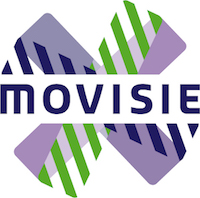 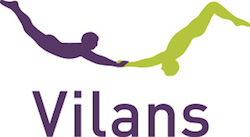 Wat heb jij mantelzorgers te bieden?
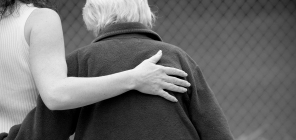 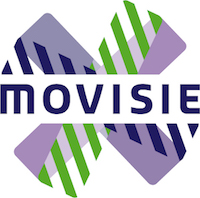 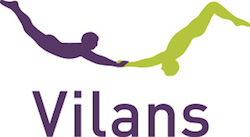 Leerdoelen
Je onderzoekt en benoemt welke ondersteuningsbehoefte de mantelzorger heeft. 
Je bespreekt met de mantelzorger en de cliënt dat het belangrijk is dat ze tijdig om hulp vragen als ze die nodig hebben.
Je geeft voorlichting aan de mantelzorger en de cliënt over welke ondersteuning jij als professional kunt bieden.
Je geeft passende ondersteuning aan de mantelzorger.
Je bespreekt de verschillende mogelijkheden van ondersteuning in de omgeving. Daarbij maak je gebruik van de sociale kaart en het netwerk van de cliënt en mantelzorger.
[Speaker Notes: Met deze powerpointpresentatie werken studenten aan deze leerdoelen.]
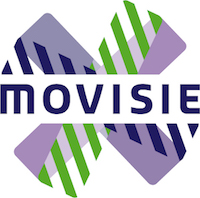 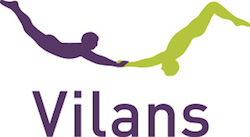 Wat heb jij mantelzorgers te bieden?
Positieve en negatieve gevolgen van mantelzorg.
Overbelasting voorkomen.
Welke ondersteuningsbehoefte heeft de mantelzorger?
Ondersteuningsvormen.
De ondersteuning door jou als professional.
De ondersteuning door anderen.
De ondersteuning door de gemeente.
Respijtzorg.
[Speaker Notes: Deze onderwerpen komen in deze powerpointpresentatie aan de orde.]
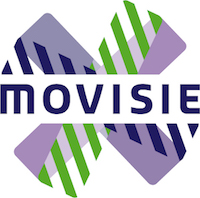 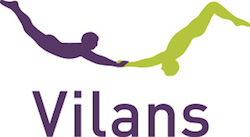 Positieve en negatieve gevolgen van mantelzorg
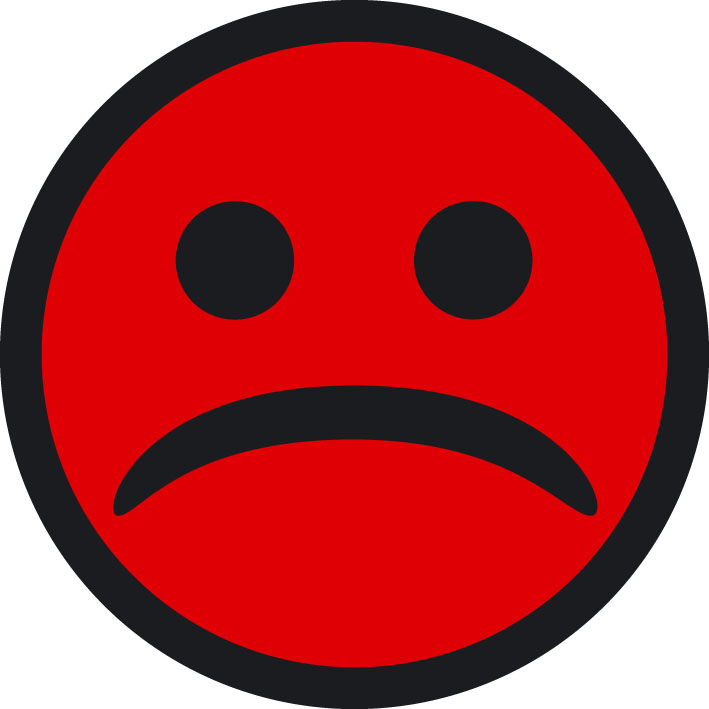 [Speaker Notes: Zorgen voor een ander heeft zowel positieve als negatieve gevolgen voor mantelzorgers.

Vraag: 
Wat kunnen positieve en negatieve gevolgen van mantelzorg zijn?
 
Bij het thema ‘Kracht en veerkracht’ kwam al aan de orde dat uit onderzoek blijkt dat mantelzorg veel positiefs brengt:
 
Mensen die gemiddeld drie uur per week mantelzorgen, zijn gelukkiger dan mensen die minder of niet zorgen.
82% van de mantelzorgers geeft aan dat het helpen een goed gevoel geeft. 
53% van de mantelzorgers geeft aan dat de band met de cliënt nauwer wordt. 
Mantelzorgers ervaren het helpen als positief, als ze zorgen voor mensen met een verstandelijke beperking of voor mensen die niet lang alleen kunnen zijn.
Mantelzorgers ervaren het helpen ook als positief, als de cliënt laat merken dat hij de hulp waardeert. 
Mantelzorgers ervaren langdurig helpen als positiever dan intensief helpen. 
 
Maar mantelzorg heeft ook negatieve gevolgen:
 
Mantelzorgers kunnen soms de situatie niet loslaten.
Mantelzorgers raken soms ziek of overspannen door de hulp die zij geven. 
Hoe meer van deze gevoelens mantelzorgers ervaren, hoe ernstiger de belasting is.
 
Deze conclusies komen uit het rapport ‘Informele hulp: wie doet er wat?’ van het Sociaal en Cultureel Planbureau (2015): http://www.scp.nl/Publicaties/Alle_publicaties/Publicaties_2015/Informele_hulp_wie_doet_er_wat

Vaak komen vooral de negatieve gevolgen van mantelzorg in het nieuws. Maar het is misschien wel belangrijker om aandacht te geven aan de positieve kanten van mantelzorg. Als jij als professional de mantelzorger daarbij ondersteunt, zal er meer balans tussen draagkracht en draaglast zijn.]
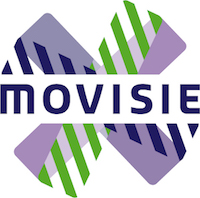 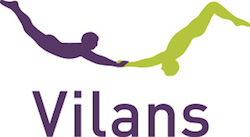 Overbelasting voorkomen
Bijna 1 op de 10 mantelzorgers voelt zich zwaar belast.

Bij mensen die lang en intensiefzorgen is dat zelfs 25%. 

Vraag:
Welke factoren zijn van invloed op het risico op overbelasting?
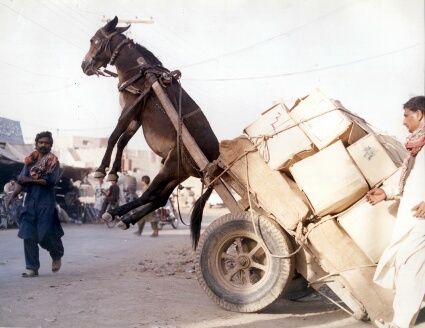 [Speaker Notes: 1 op de 10 mantelzorgers voelt zich zwaar belast. Bij mensen die lang en intensief zorgen is dat zelfs 25%. Dit zijn relatief vaak vrouwen en partners.

Wie lopen het risico om overbelast te raken? 

Mantelzorgers die te maken hebben met een veeleisende zorgsituatie. Een veeleisende zorgsituatie is bijvoorbeeld: het zorgen voor een cliënt met een incontinentieprobleem of een cliënt die veel aandacht vraagt; het geven van hulp die niet goed te plannen is; het zorgen voor iemand met een psychisch/psychosociaal probleem of iemand met een terminale ziekte. 

Mantelzorgers die lang en intensief zorgen. Zij voelen zich vaker ongezond dan anderen. In deze groep zitten relatief veel ouderen.

Mantelzorgers die – naast de zorg – meer dan twaalf uur per week werken. 

Mantelzorgers die hulp geven om professionele hulp uit te stellen of omdat ze het gevoel hebben dat er niemand anders is.]
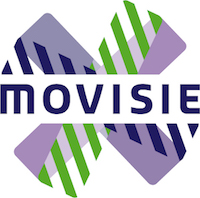 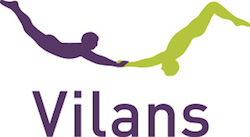 Overbelasting voorkomen
Mantelzorgondersteuning:
helpt de mantelzorger goede zorg en ondersteuning te bieden
helpt overbelasting uit te stellen of zelfs te voorkomen

Dat vraagt:
tijdige ondersteuning
ondersteuning op maat
[Speaker Notes: Onderzoeken, zoals die van Henk Kraijo (2015), laten zien dat ondersteuning van de mantelzorger kan helpen om overbelasting uit te stellen of te voorkomen. https://www.umcutrecht.nl/nl/Over-Ons/Nieuws/2015/Voorkom-overbelasting-mantelzorgers-van-naasten-me

Dit werkt alleen als:

de mantelzorger tijdig ondersteuning krijgt (en dus niet pas als de mantelzorger al overbelast is)
de mantelzorger ondersteuning ontvangt die bij de mantelzorger past. 

De ene mantelzorger is vooral gebaat bij informatie en emotionele steun, de andere mantelzorger heeft het nodig om af en toe de zorg over te kunnen dragen aan iemand anders.]
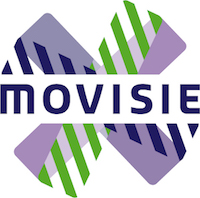 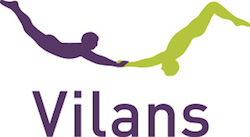 Welke ondersteuningsbehoefte heeft de mantelzorger?
Iedere mantelzorger is anders en heeft andere behoeften. 

Vragen:
Hoe kom je erachter aan welke ondersteuning de mantelzorger behoefte heeft?
Welke vragen kun je stellen?
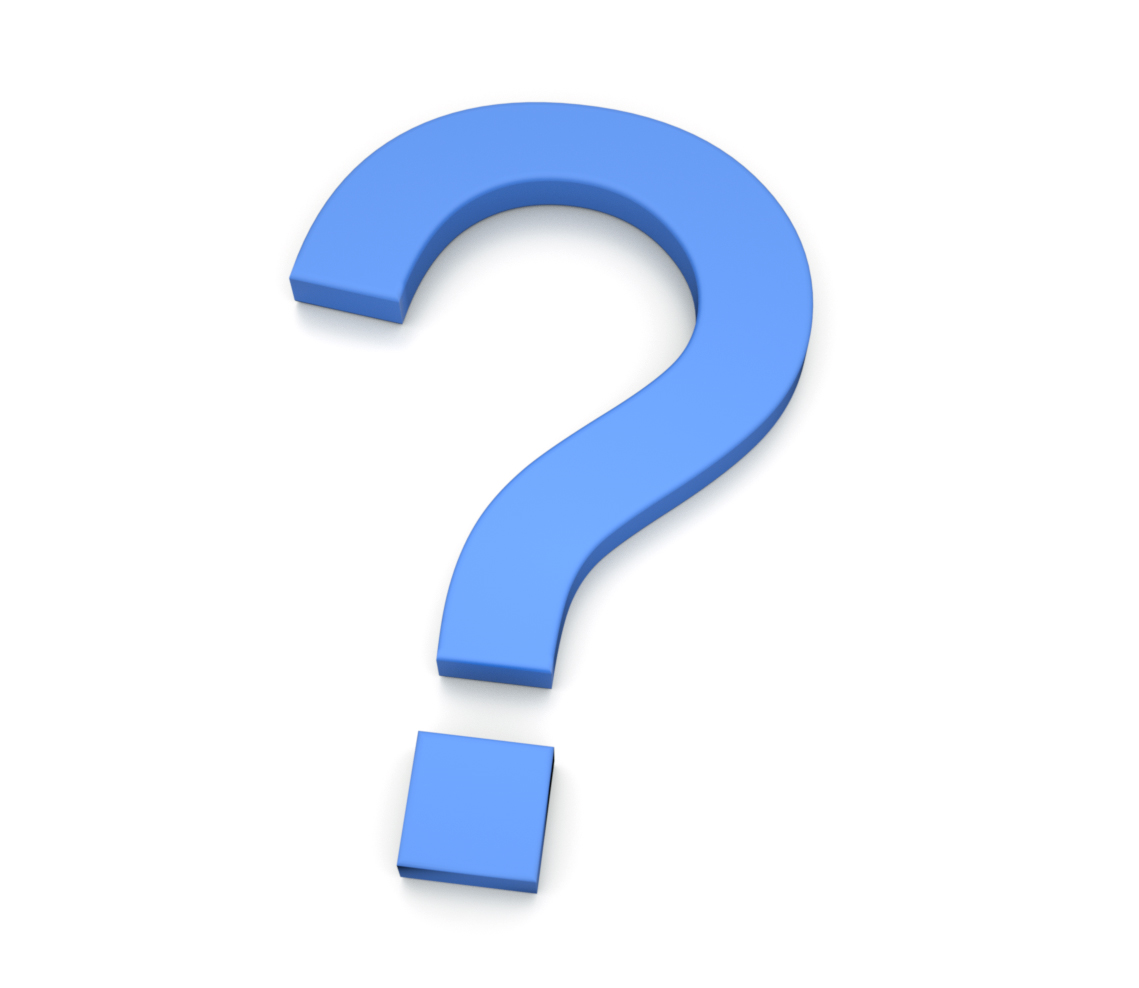 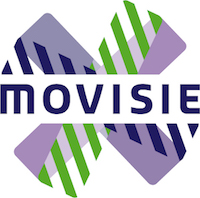 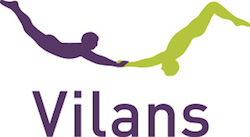 Welke ondersteunings-behoefte heeft de mantelzorger?
Voorbeeldvragen:

U zorgt voor uw … Hoe gaat het met u?
Op welke manier is uw leven veranderd sinds …? 
Hoe gaat u om met de situatie van uw …? 
Wat vraagt de zorg van u? 
Wat is voor u belangrijk om de huidige situatie vol te houden?
Wat geeft u plezier/energie?
[Speaker Notes: Het is belangrijk dat professionals die mantelzorgers ondersteunen, niet alleen kijken naar de negatieve aspecten, maar ook naar wat mantelzorgers kracht en energie geeft. 

Instrumenten die gebruikt kunnen worden in het gesprek met de mantelzorger:

Model mantelzorgondersteuning: formulier https://www.zorgvoorbeter.nl/docs/PVZ/vindplaats/mantelzorg/formulier-in-gesprek-met-mantelzorger.pdf en instructie https://www.zorgvoorbeter.nl/docs/PVZ/vindplaats/mantelzorg/gespreksmodel-mantelzorgerondersteuning-IKNL.pdf

Aandachtpuntenlijst (onderdeel van de POM-methode): https://www.zorgvoorbeter.nl/docs/PVZ/vindplaats/mantelzorg/mantelzorg-pom-methode-LHV.pdf]
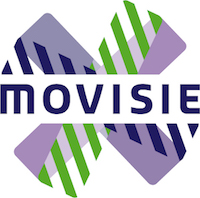 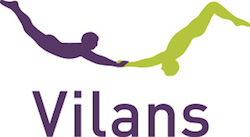 Ondersteuningsvormen
Informatie en voorlichting, educatie
Advies en begeleiding
Emotionele steun
Praktische hulp
Vervangende zorg (respijtzorg)
Financiële tegemoetkomingen 
Materiële hulp
[Speaker Notes: Lees meer: 

https://www.mezzo.nl/pagina/voor-professionals/kennisbank/wat-is-mantelzorg/mantelzorgers-ondersteunen
hoofdstuk 6 uit ‘Informele hulp, wie doet er wat?’ (SCP, 2014): http://www.scp.nl/Publicaties/Alle_publicaties/Publicaties_2015/Informele_hulp_wie_doet_er_wat (over de behoeften van mantelzorgers aan ondersteuning, de bekendheid en het gebruik van ondersteuning)
de databank ‘Effectieve sociale interventies’, over wat de effectieve elementen van mantelzorgondersteuning zijn: https://www.movisie.nl/databank-effectieve-sociale-interventies/interventies?f%5B0%5D=thema_interventions%3A64]
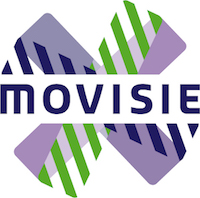 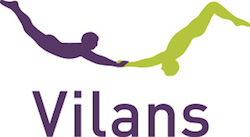 De ondersteuning door jou als professional
Vragen:
Wat kun jij als professional betekenen in de ondersteuning van de mantelzorger? 
Wat zie je als jouw taak?
Hoe worden de mantelzorgers op jouw werk of stage ondersteund?
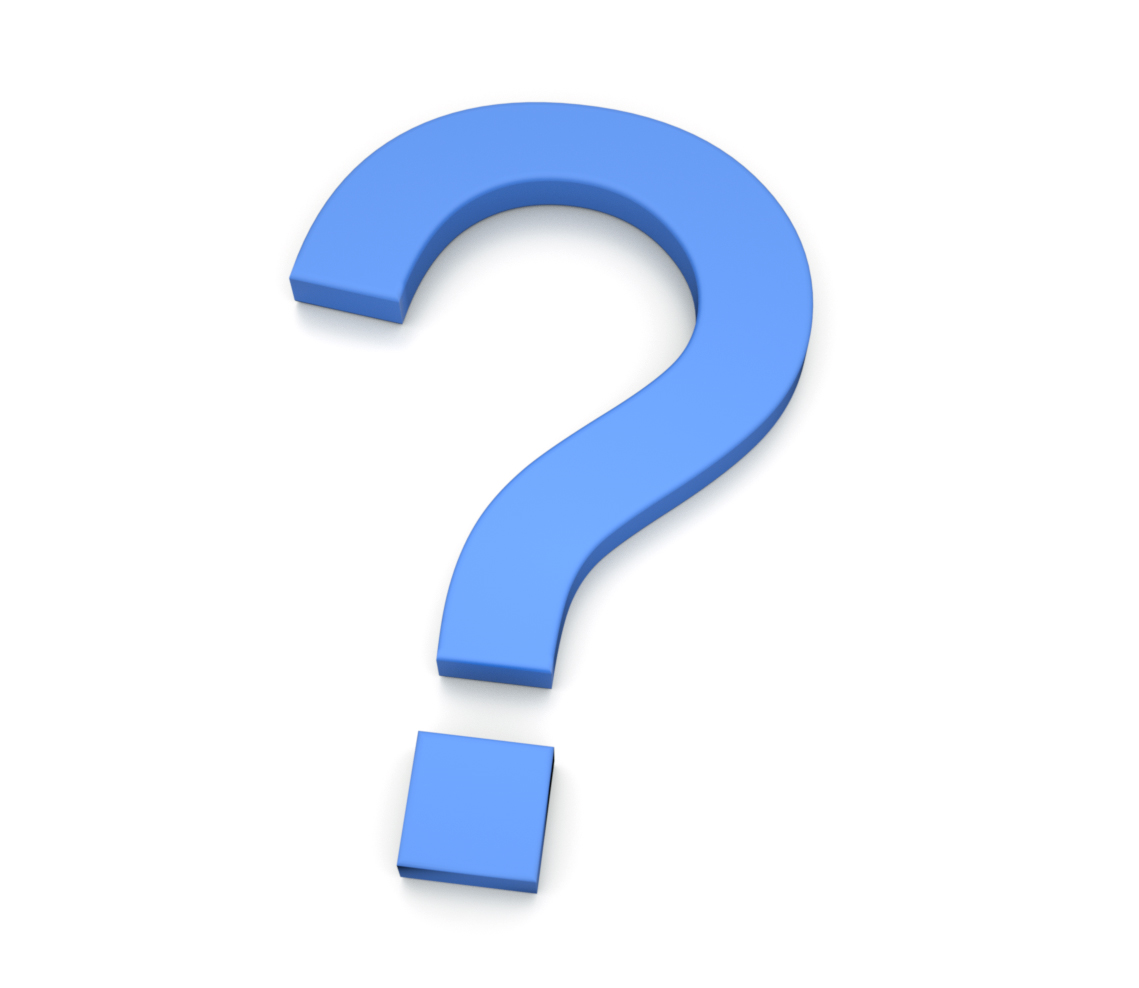 [Speaker Notes: Mantelzorgers kunnen worden ondersteund door gemeenten en organisaties. Maar ook jij als professional kunt de mantelzorger ondersteunen. 

Vraag:
Hoe zou je dat kunnen doen?]
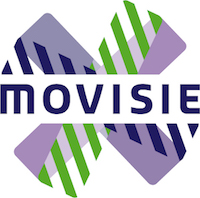 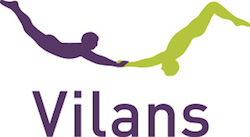 De ondersteuning door jou als professional
Toon begrip en waardering
Maak mantelzorgers bewust van de situatie
Bied een luisterend oor
Geef informatie, advies en begeleiding
Denk mee en verwijs

Werk goed samen!
[Speaker Notes: Wat kun je doen als professional? 

Erkenning geven aan en begrip en waardering tonen voor de mantelzorger. Een schouderklopje kan al heel waardevol zijn, evenals een warme glimlach. 

Bewustwording stimuleren. Veel mantelzorgers realiseren zich niet dat ze mantelzorger zijn, zij vinden het vanzelfsprekend dat ze zorgen voor hun naaste. Deze vanzelfsprekendheid kan tot gevolg hebben dat mantelzorgers hun eigen grenzen niet bewaken. Het is belangrijk om de vanzelfsprekendheid te waarderen, maar tegelijkertijd mantelzorgers ervan bewust maken dat ze mantelzorger zijn en dat er hulp/ondersteuning is. 

Een luisterend oor bieden: mantelzorgers waarderen het dat er ook aan hen wordt gevraagd hoe het met hén gaat. 

Mantelzorgers informeren en adviseren, begeleiding bieden bij de zorg voor/ondersteuning van hun naaste. Bijvoorbeeld: informatie geven over hoe om te gaan met ziekte, tiltechnieken aanleren, meedenken over mogelijke oplossingen bij problemen enzovoorts. Let op: hierbij is het van belang om niet zomaar ongevraagd advies te geven en ook bereid te zijn te leren van de kennis en ervaring die mantelzorgers hebben.

Meedenken over hoe er voorzien kan worden in de ondersteuningsbehoeften van mantelzorgers en hen verwijzen naar andere organisaties en zorg- en hulpverleners die hen kunnen ondersteunen.

Tot slot: goed samenwerken vermindert de belasting die mantelzorgers ervaren!]
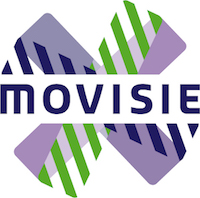 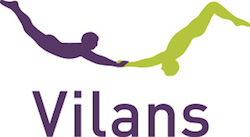 De ondersteuning door anderen
Wie kunnen nog meer ondersteuning bieden?

Mensen uit het eigen netwerk
Gemeenten
Organisaties: zorg- en welzijnsorganisaties, vrijwilligersorganisaties
Buurtinitiatieven
Betaalde diensten
[Speaker Notes: Meer lezen over buurtinitiatieven of buurthulp: http://www.movisie.nl/artikel/buurthulp-meer-helpende-handen-dichtbij-huis

De website https://www.alleszelf.nl/begeleiding-gezelschap/betaaldediensten2 geeft een overzicht van allerlei websites met ondersteuningsaanbod waarvoor betaald moet worden.



‘]
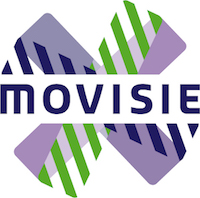 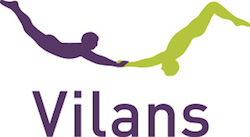 Er is meer mogelijk dan je denkt
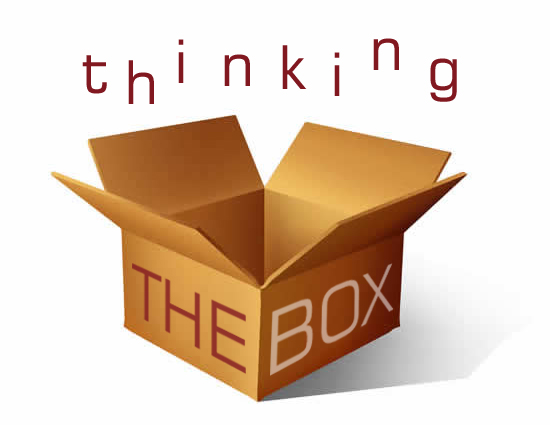 [Speaker Notes: De wensen en behoeften van mantelzorgers en cliënten zijn erg verschillend. Het is belangrijk om samen te kijken naar wat de precieze behoefte is van mantelzorgers. Vervolgens kijk je samen hoe en door wie aan deze behoefte kan worden voldaan. Er is vaak veel meer mogelijk dan je denkt. 

Een voorbeeld. Als de mantelzorger aangeeft dat het hem niet lukt om eten klaar te maken voor de cliënt, zijn er diverse mogelijkheden:

Tafeltje-dek-je
Mensen uit het netwerk die inspringen
Aanschuiven bij maaltijden die door welzijnsorganisaties of buurtinitiatieven worden georganiseerd
Een vrijwilliger die regelmatig bij de cliënt komt koken
Commerciële bedrijven die eten thuis komen brengen]
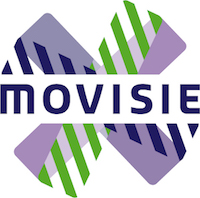 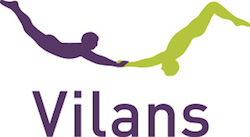 De ondersteuning door de gemeente
Sinds de invoering van de Wet maatschappelijke ondersteuning (Wmo) zijn gemeenten verantwoordelijk voor mantelzorgondersteuning
Algemene voorzieningen: educatie voor mantelzorgers, zelfhulp voor mantelzorgers, mantelzorgmakelaar
Maatwerkvoorziening
Aandacht voor mantelzorg in het keukentafelgesprek
[Speaker Notes: Mantelzorgers kunnen verschillende vormen van ondersteuning krijgen: praktische, financiële en emotionele ondersteuning. Sinds de invoering van de Wmo (Wet maatschappelijke ondersteuning) zijn gemeenten verantwoordelijk voor deze ondersteuning.

Hoe de gemeenten deze mantelzorgondersteuning vormgeven, is verschillend. Wel is er volgens de Wmo een aantal verplichtingen:

Algemene voorzieningen: gemeenten zijn verplicht om in ieder geval voor algemene voorzieningen te zorgen die mantelzorgers ondersteunen. Het gaat dan bijvoorbeeld om educatie voor mantelzorgers, het faciliteren van zelfhulp voor mantelzorgers of het beschikbaar stellen van een mantelzorgmakelaar.

Daarnaast zijn gemeenten verplicht maatwerk te leveren aan mantelzorgers die daarvoor in aanmerking komen (een ‘maatwerkvoorziening’). Mantelzorgers kunnen dat aanvragen. Om te bepalen of ze in aanmerking komen, is er binnen zes weken een onderzoek. Dat wordt ook wel ‘het keukentafelgesprek’ genoemd.

In dit keukentafelgesprek moet in ieder geval besproken worden of met mantelzorg of met andere hulp uit het sociale netwerk, de zelfredzaamheid of participatie verbeterd kunnen worden. Om de mantelzorger zelf goed te kunnen ondersteunen, is het belangrijk te vragen naar zijn behoeften (naast zijn mogelijkheden en belastbaarheid). 

Gemeenten zijn verplicht zowel zorgvragers als mantelzorgers te ondersteunen. Het Memorie van toelichting benoemt dat het belangrijk is om oog te hebben voor de verschillende perspectieven en soms ook verschillende belangen van de zorgvrager en mantelzorger.

Bron: 
‘Mantelzorgondersteuning is de basis. Notitie Aandachtspunten voor lokaal beleid mantelzorgondersteuning’, TransitieBureau november 2014: https://www.movisie.nl/sites/movisie.nl/files/publication-attachment/Mantelzorgondersteuning-is-de-basis%20%5BMOV-5175998-1.0%5D.pdf]
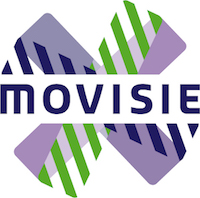 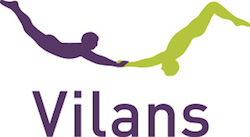 De ondersteuning door de gemeente
Sociale kaart mantelzorgondersteuning
[Speaker Notes: Vraag: 
Welke organisaties ken jij die kunnen voorzien in de behoeften van mantelzorgers? Vul de sociale kaart in. 

Het ondersteuningsaanbod voor mantelzorgers verschilt per gemeente. Plekken waar informatie te vinden is over de sociale kaart:
Wmo-loket
Steunpunt Mantelzorg
Sociaal Wijkteam]
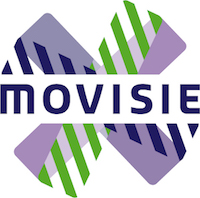 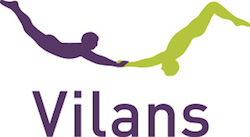 Respijtzorg
Respijtzorg betekent dat iemand tijdelijk en volledig de zorg van de mantelzorger overneemt. Met als doel: de mantelzorger een adempauze geven. 
			Klik op onderstaande film.
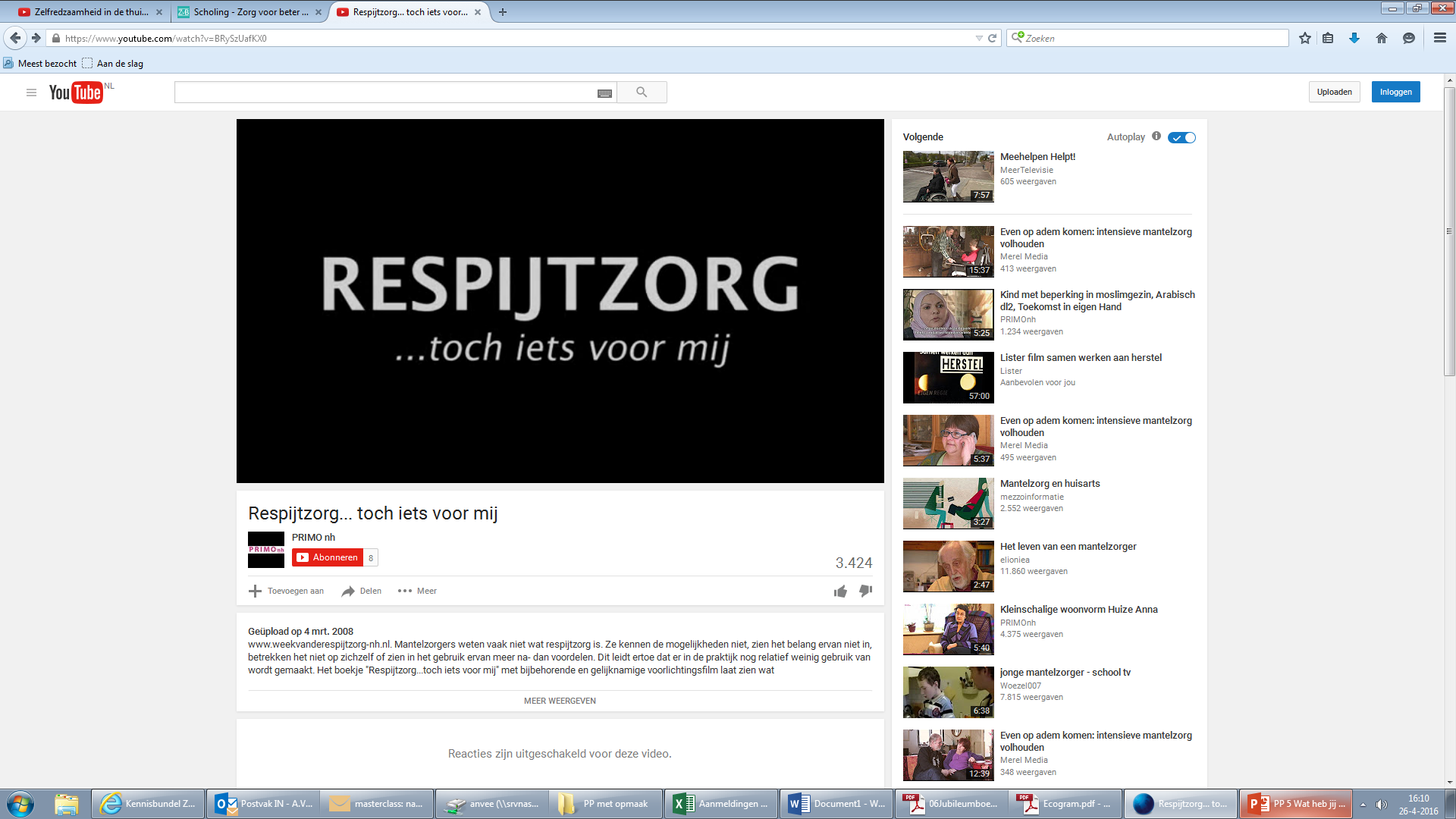 [Speaker Notes: Een van de belangrijkste behoeften van mantelzorgers is om af en toe de zorg over te dragen aan een ander. 

Dit heet respijtzorg: iemand neemt de zorg tijdelijk en volledig over, met als doel de mantelzorger een adempauze te geven.

Respijtzorg kent heel verschillende vormen:

De zorg kan door iemand uit het eigen netwerk, door vrijwilligers of door professionals tijdelijk worden overgenomen.
Deze zorg kan zowel thuis bij de cliënt als buitenshuis worden gegeven. 
De zorg kan incidenteel of op regelmatige basis worden gegeven. 

Het filmpje laat diverse vormen van respijtzorg zien. Ook laat het zien wat respijtzorg voor mantelzorgers en cliënten betekent. https://www.youtube.com/watch?v=BRySzUafKX0

Meer informatie over respijtzorg:

https://tijdvoorjezelf.mezzo.nl/pagina/delen-van-de-zorg]
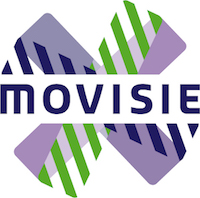 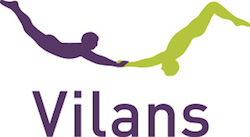 Respijtzorg
Mantelzorgers ervaren drempels om respijtzorg in te schakelen. 

Psychologische drempels
‘Als ik hulp inschakel van anderen, heb ik gefaald.’
‘Hij accepteert geen hulp van anderen.’
‘Ik wil niet meer mensen over de vloer, dat schaadt onze privacy.’
‘Ik weet het beste wat hij nodig heeft.’

Praktische drempels
‘Het kost me te veel tijd en energie om dit te regelen.’
‘De ondersteuning is (vast) te duur.’
‘Het vervoer is een probleem.’
[Speaker Notes: Dat mantelzorgers behoefte hebben aan respijtzorg, betekent nog niet dat ze er ook gemakkelijk gebruik van maken. Mantelzorgers ervaren verschillende praktische en psychische drempels (belemmeringen) om deze vorm van mantelzorgondersteuning in te schakelen. Deze belemmeringen zorgen ervoor dat een groep mantelzorgers geen gebruik maakt van respijtzorg, ook al hebben ze er wel behoefte aan.]
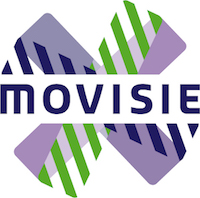 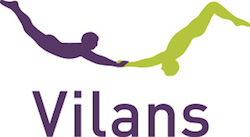 Respijtzorg
Vraag:
Wat kun jij doen om mantelzorgers over de drempel te helpen?
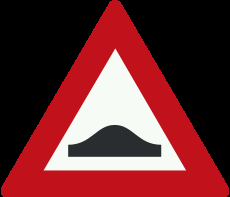 [Speaker Notes: Professionals kunnen eraan bijdragen dat een aantal drempels lager wordt.

Bij psychische drempels kunnen professionals:

meedenken over welke respijtzorgvoorziening aansluit bij de behoeften van de mantelzorger
‘warm verwijzen’; dat betekent dat ze niet alleen een foldertje met informatie geven, maar mantelzorgers en respijtzorgvoorzieningen met elkaar in contact brengt
mantelzorgers en cliënten stimuleren om iets uit te proberen (want ze zitten er immers niet aan vast)
vertellen over positieve ervaringen die anderen met respijtzorg hebben
benadrukken dat het oké is dat de mantelzorger ondersteuning vraagt: het is belangrijk om goed voor jezelf te zorgen, zodat je ook op de lange termijn goed voor een ander kunt blijven zorgen

Bij praktische drempels kunnen professionals:

kijken wie hen kan helpen om respijtzorg te regelen, zoals het aanvragen van respijtzorg en het regelen van vervoer. Dat kan bijvoorbeeld een steunpunt Mantelzorg of een mantelzorgmakelaar zijn.]